UNIT 5: JUST READ IT!
Learn English with
 Mahmood
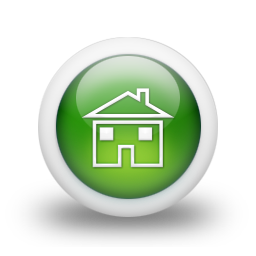 Superlative (exercise # 4, page: 91)
Why do we use a superlative adjective ?

 
We use a superlative adjective to describe one thing in a group of three or more things.
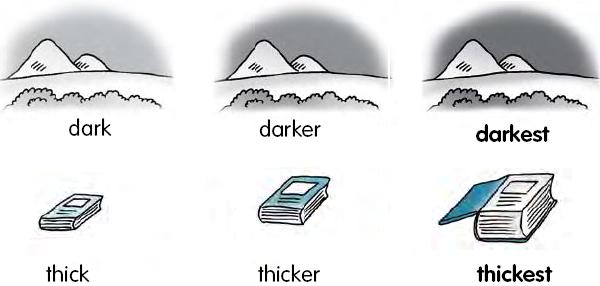 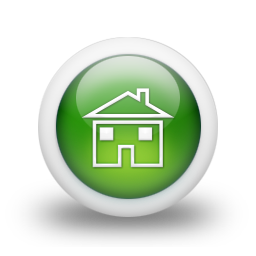 Practice, practice and practice again ;)
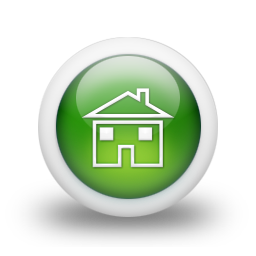 If you know it, you are AWESOME!
ExceptionThe following adjectives have irregular forms:
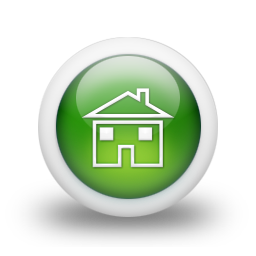 One last questions before we move to the worksheet..
When do we not add “the” before the superlative adjective ? 

When we compare one thing with itself, we do not use "the“.

For example:
Brazil is coldest in winter. (not the coldest)
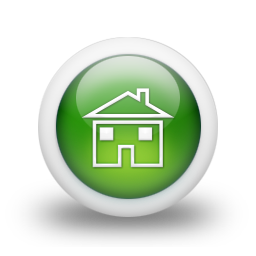 Worksheet time !
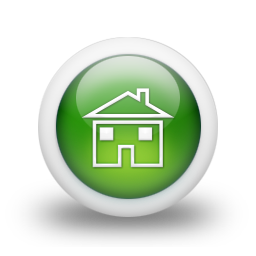 Idioms
Idioms have meanings that can't be figured out by looking up the words in the dictionary.  They have meanings that are understood by people who speak that language, but are very hard to understand for people who don't speak that language.

For example: 
Spelling the word ❛flower❜ is ”a piece of cake”.
”a piece of cake”= very easy.
Word puzzles (exercise # 5, page: 91)
“Read between the lines” to try to understand what is meant by something that is not written explicitly or openly
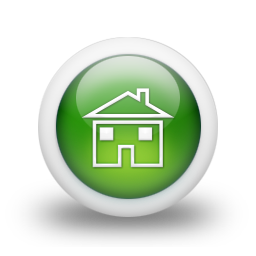 “Face to face”, if two people meet or talk face to face, they meet or talk when they are both together in the same place.
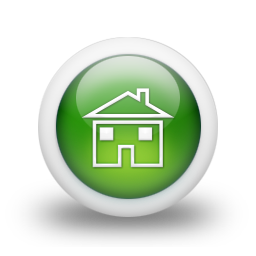 “Time after time”= over and over (again).
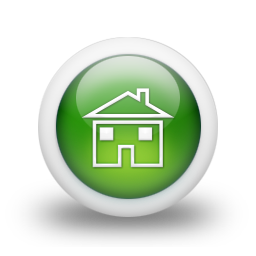 “”See eye to eye” to agree about someone or something with someone else.
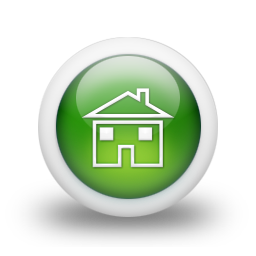 A “heart-to-heart” is a honest conversation with someone, where you talk honestly about issues, no matter how painful.
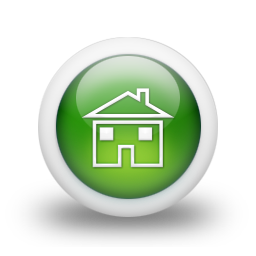 Words with more than ONE meaning (exercise # 7, page: 91)
date           date. 
left              left.
may            may.
run             run. 
close           close.
fly               fly.
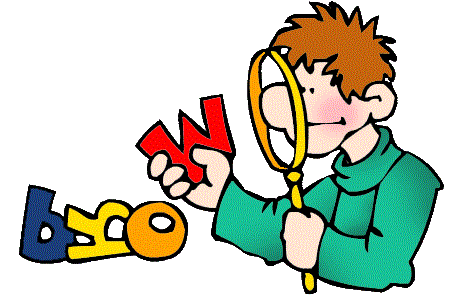 Now is your turn! 
Please give me one more word with TWO meaning.
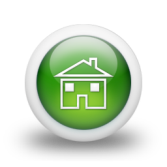 TYPES OF BOOKS
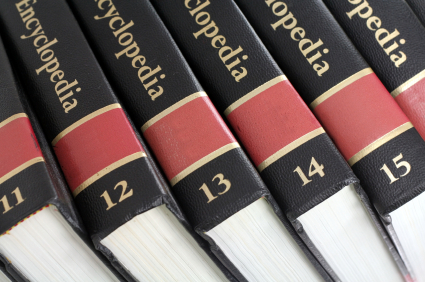 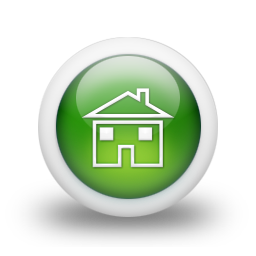 Number THE BOOKS IN THE PICTRES according  to the numbers of the BOOK TYPES IN THE LIST :
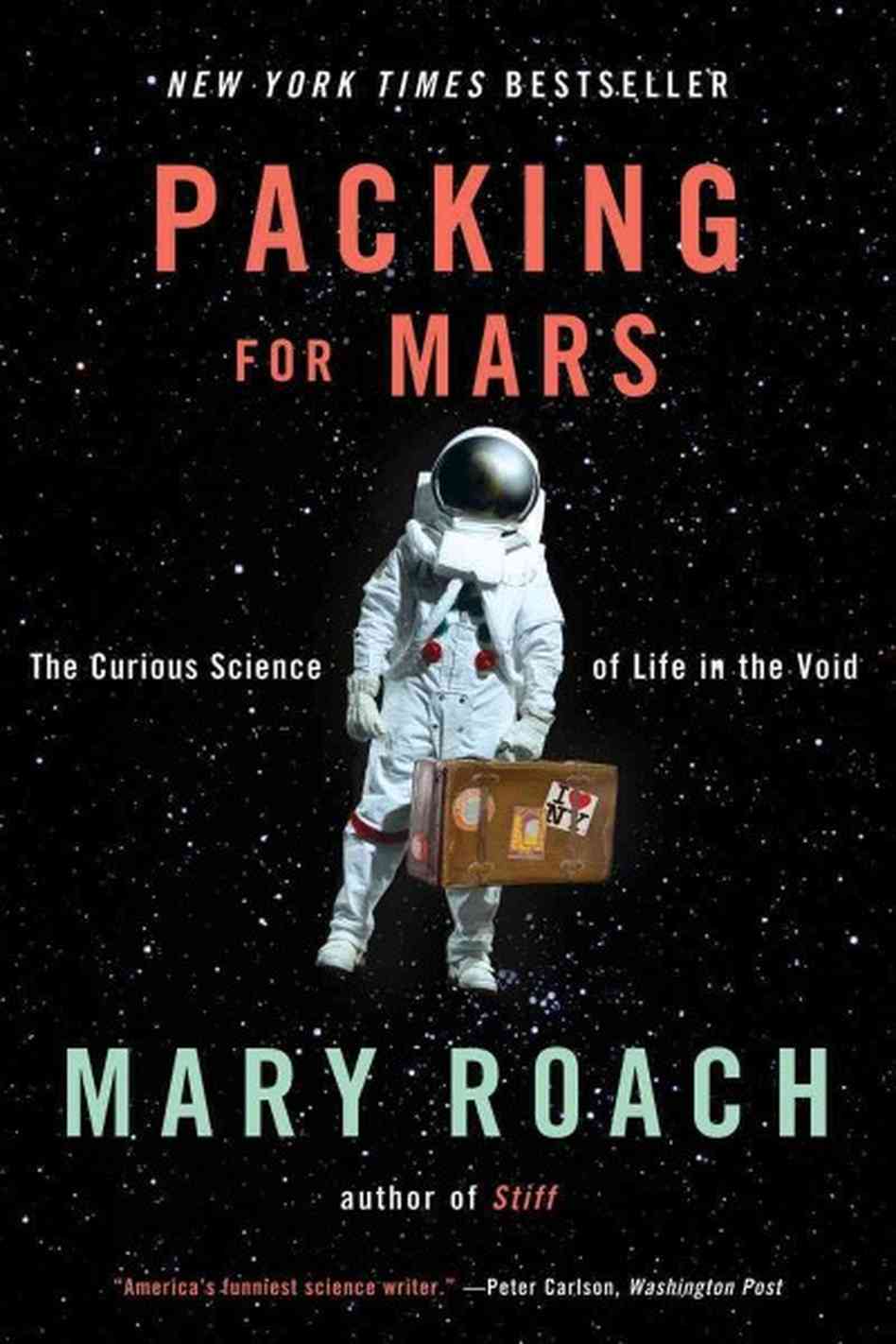 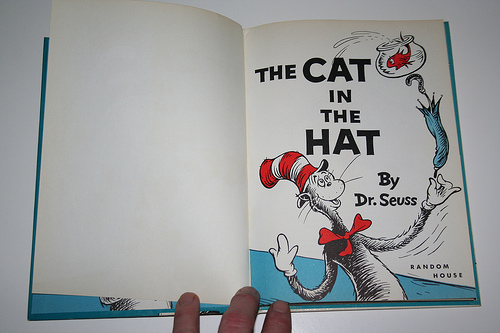 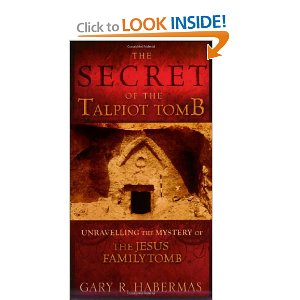 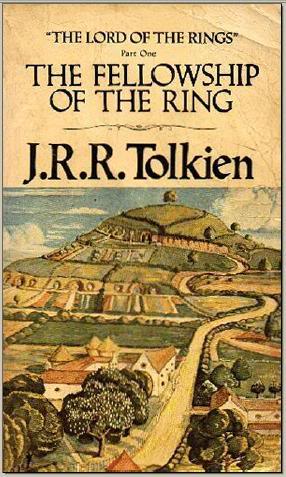 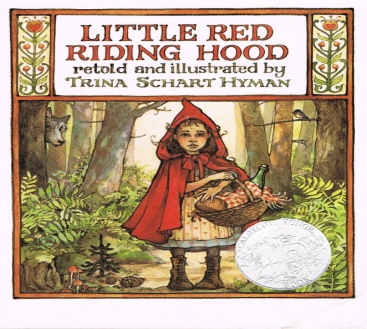 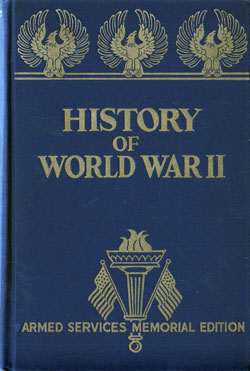 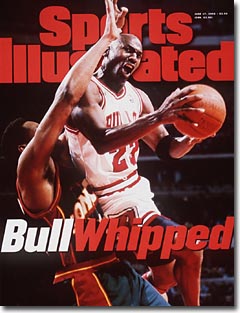 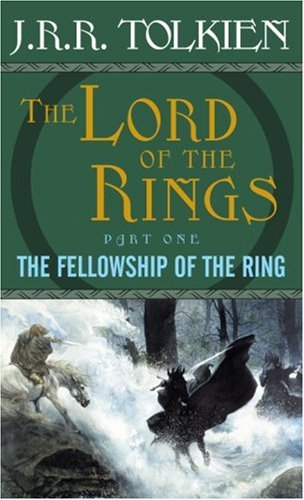 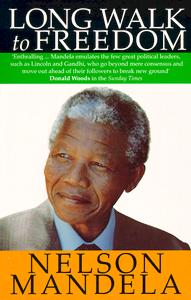 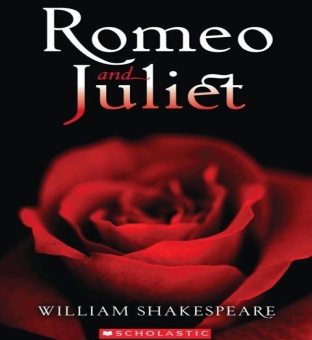 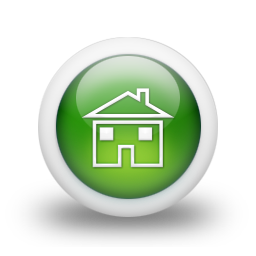 Vocabulary worksheet!
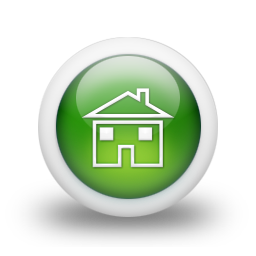 Thank you ;-)
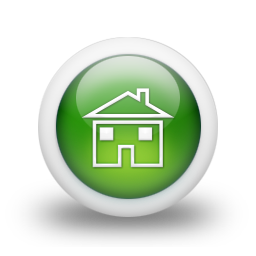